様式第２号
○○事業　総事業費 ○○円（内：補助金額○○円）
事業者名：株式会社○○（所在地：○○市）
担当者氏名：○○
電話番号：○○
業種：○○
資本金：○○
従業員数：○○
事業の内容
事業スキーム等
現在の業務内容
○○
本事業で実施する事業の目的・概要
○○

△△

■■
事業実施場所
○○
本事業の目標
○○
本事業終了後の展開・展望（今後３ケ年程度の後年度負担　等）
①○○
②…
③
～ここがポイント～
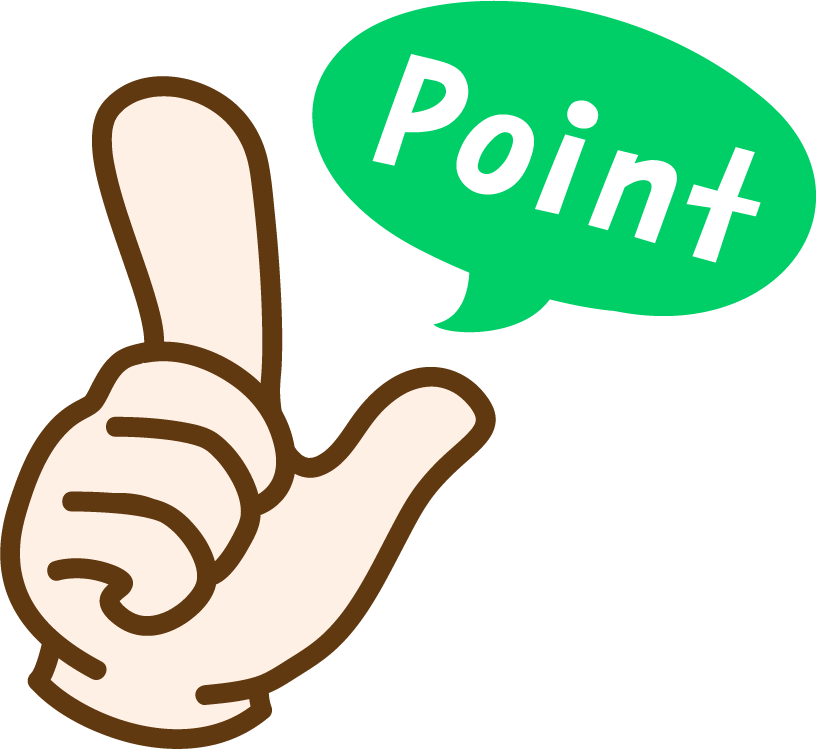 ○○